How to take care of monthly money
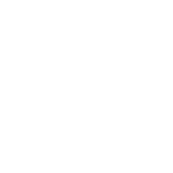 This session is aimed at Key Stage Three (recommended for Year 7)
Unit outline
Having a respectful learning environment
We will listen to each other respectfully
We will avoid making judgements or assumptions about others
We will comment on what has been said, not the person who has said it
We won’t put anyone on the spot and we have the right to pass
We will not share personal stories or ask personal questions
If there is a question that you do not wish to ask aloud, you can write it on a Post-it Note which will be collected throughout the session and answered at the end
[Speaker Notes: Teacher delivery
Students should be invited to ask questions and they should be provided with an opportunity to ask questions anonymously. It is useful to have a question box or allocated space on the whiteboard for students to share questions.
It is suggested that students are provided with post-its or slips to write their questions on and as the teacher circulates throughout the lesson these questions can be collected and answers throughout the session or using an allocated ‘question time’ at the end of the session.
Students can be invited to respond to questions asked by their peers. If responses to questions are based on personal preference or opinion, the teacher should be clear to preface any answers with this.]
Session 3:
Getting a job
[Speaker Notes: See Money Matters lesson 5
https://natwest.mymoneysense.com/teachers/resources-8-12s/topic-8-what-affects-my-choices-about-money/lesson-plan/]
By the end of the session, I will be able to:
Recognise and define important words related to the job market

Assess different ways of making money

Evaluate what kind of work would be best for me in the future
Starter activity
Mind-map ‘What different ways can people make money?’
Consider different stages of a person’s life
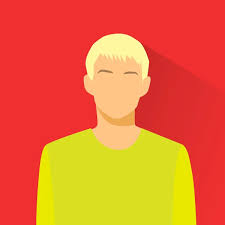 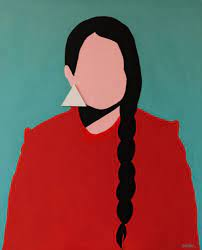 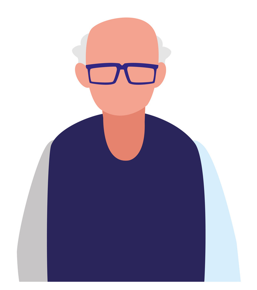 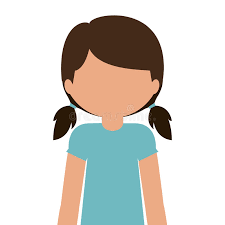 There are many ways to generate income
9am-5pm traditional job

Side hustle / variable hours

Self-employment

Pensions
Rental income

Government benefits

Investment in stocks and shares, crypto or other assets

Inheritance
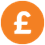 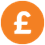 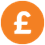 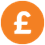 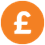 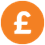 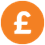 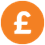 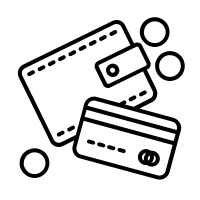 Activity | Different types of work
There are lots of ways people can earn money
In pairs you will receive a job profile and a fact file sheet
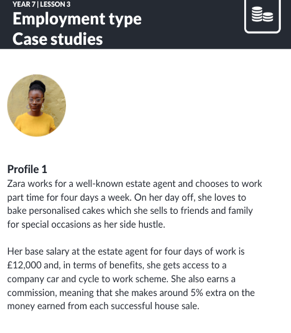 Part 1: Class reading profile 1
Part 2: Choose one more profile. Underline/highlight any key terms or words that are new to you. 

Stretch - see if you can define these words.
Resource 1: Case studies
[Speaker Notes: Delivery instruction
Hand out 2 job profiles per pair. 

Part 1: Students read through the profile and draw out key terms related to the jobs market. Encourage students to define these terms where they can.

Class discussion follows with students sharing their learnings and discussing the advantages and disadvantages of different types of jobs.

Resource 1 (Lesson 3) | ‘Employment Type case studies’ - 2 case studies between pairs]
Keywords when it comes to jobs
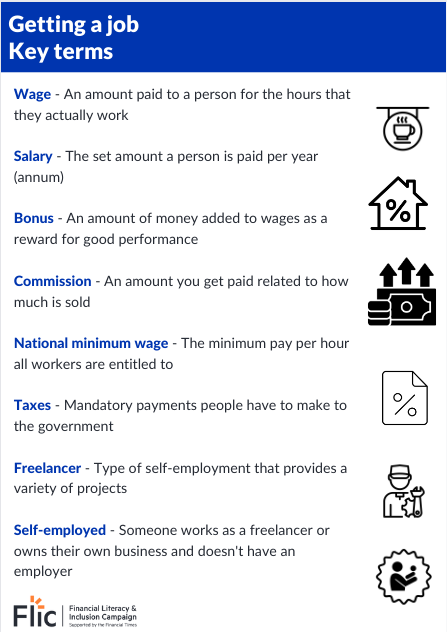 Have a read through of the key terms on the worksheet provided.
Resource 2: Key terms
National minimum wage rates 2025
First job, already employed or recruiting a team? 
What is the minimum a person should be getting paid?
National Living Wage
£12
Apprentice / Under 18
£6.40
Aged 21+
£12.21
Aged 18-20
£10
For a full guide to national minimum and living wage rates see: https://www.gov.uk/national-minimum-wage-rates
[Speaker Notes: See National Living Wage for UK and London updates including real living wage 

October 2024 Budget update: wages changing from April 2025

Legal minimum wage for over-21s to rise from £11.44 to £12.21 per hour from April 
Rate for 18 to 20-year-olds to go up from £8.60 to £10, as part of a long-term plan to move towards a "single adult rate"]
National minimum wage rates 2022
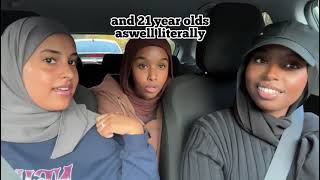 Video | Minimum wage & the law: What are you entitled to?

Government Minimum Wage Rates
[Speaker Notes: Make sure to check latest wage rates]
What key terms did you find?
Match the words to their definitions
(C) An amount paid to a person for the hours that they actually work
Key terms

Wage
Salary
Bonus
Commission
National minimum wage
Taxes
Freelancer
Self-employed
(B) The set amount a person is paid per year (per annum)
(A) An amount you get  paid related to how much you sell
(E) An amount of money added to wages as a reward for good performance
(F) Someone who works as a freelancer or owns their own business and doesn’t have an employer
(D) Type of self-employment that provides a variety of projects
(G) Mandatory payments people have to make to the government
(H) The minimum pay per hour all workers are entitled to
[Speaker Notes: Delivery instruction
There may be other words that students have identified and are valid such as flexibility, or job security. If they share these, ask them to link them to some of the key terms on the slide.]
What key terms did you find?
Match the words to their definitions
(C) An amount paid to a person for the hours that they actually work
Key terms

(C) Wage
Salary
Bonus
Commission
National minimum wage
Taxes
Freelancer
Self-employed
(B) The set amount a person is paid per year (per annum)
(A) An amount you get  paid related to how much you sell
(E) An amount of money added to wages as a reward for good performance
(F) Someone who works as a freelancer or owns their own business and doesn’t have an employer
(D) Type of self-employment that provides a variety of projects
(G) Mandatory payments people have to make to the government
(H) The minimum pay per hour all workers are entitled to
[Speaker Notes: Delivery instruction
There may be other words that students have identified and are valid such as flexibility, or job security. If they share these, ask them to link them to some of the key terms on the slide.]
What key terms did you find?
Match the words to their definitions
(C) An amount paid to a person for the hours that they actually work
Key terms

(C) Wage
(B) Salary
Bonus
Commission
National minimum wage
Taxes
Freelancer
Self-employed
(B) The set amount a person is paid per year (per annum)
(A) An amount you get  paid related to how much you sell
(E) An amount of money added to wages as a reward for good performance
(F) Someone who works as a freelancer or owns their own business and doesn’t have an employer
(D) Type of self-employment that provides a variety of projects
(G) Mandatory payments people have to make to the government
(H) The minimum pay per hour all workers are entitled to
[Speaker Notes: Delivery instruction
There may be other words that students have identified and are valid such as flexibility, or job security. If they share these, ask them to link them to some of the key terms on the slide.]
What key terms did you find?
Match the words to their definitions
(C) An amount paid to a person for the hours that they actually work
Key terms

(C) Wage
(B) Salary
(E) Bonus
Commission
National minimum wage
Taxes
Freelancer
Self-employed
(B) The set amount a person is paid per year (per annum)
(A) An amount you get  paid related to how much you sell
(E) An amount of money added to wages as a reward for good performance
(F) Someone who works as a freelancer or owns their own business and doesn’t have an employer
(D) Type of self-employment that provides a variety of projects
(G) Mandatory payments people have to make to the government
(H) The minimum pay per hour all workers are entitled to
[Speaker Notes: Delivery instruction
There may be other words that students have identified and are valid such as flexibility, or job security. If they share these, ask them to link them to some of the key terms on the slide.]
What key terms did you find?
Match the words to their definitions
(C) An amount paid to a person for the hours that they actually work
Key terms

(C) Wage
(B) Salary
(E) Bonus
(A) Commission
National minimum wage
Taxes
Freelancer
Self-employed
(B) The set amount a person is paid per year (per annum)
(A) An amount you get  paid related to how much you sell
(E) An amount of money added to wages as a reward for good performance
(F) Someone who works as a freelancer or owns their own business and doesn’t have an employer
(D) Type of self-employment that provides a variety of projects
(G) Mandatory payments people have to make to the government
(H) The minimum pay per hour all workers are entitled to
[Speaker Notes: Delivery instruction
There may be other words that students have identified and are valid such as flexibility, or job security. If they share these, ask them to link them to some of the key terms on the slide.]
What key terms did you find?
Match the words to their definitions
(C) An amount paid to a person for the hours that they actually work
Key terms

(C) Wage
(B) Salary
(E) Bonus
(A) Commission
(H) National minimum wage*
Taxes
Freelancer
Self-employed
(B) The set amount a person is paid per year (per annum)
(A) An amount you get  paid related to how much you sell
(E) An amount of money added to wages as a reward for good performance
(F) Someone who works as a freelancer or owns their own business and doesn’t have an employer
(D) Type of self-employment that provides a variety of projects
(G) Mandatory payments people have to make to the government
(H) The minimum pay per hour all workers are entitled to
*This will be different depending on age. Learn more here: National Minimum Wage and National Living Wage rates (Gov.uk)
[Speaker Notes: Delivery instruction
There may be other words that students have identified and are valid such as flexibility, or job security. If they share these, ask them to link them to some of the key terms on the slide.]
What key terms did you find?
Match the words to their definitions
(C) An amount paid to a person for the hours that they actually work
Key terms

(C) Wage
(B) Salary
(E) Bonus
(A) Commission
(H) National minimum wage
(G) Taxes 
Freelancer
Self-employed
(B) The set amount a person is paid per year (per annum)
(A) An amount you get  paid related to how much you sell
(E) An amount of money added to wages as a reward for good performance
(F) Someone who works as a freelancer or owns their own business and doesn’t have an employer
(D) Type of self-employment that provides a variety of projects
(G) Mandatory payments people have to make to the government
(H) The minimum pay per hour all workers are entitled to
[Speaker Notes: Delivery instruction
There may be other words that students have identified and are valid such as flexibility, or job security. If they share these, ask them to link them to some of the key terms on the slide.]
What key terms did you find?
Match the words to their definitions
(C) An amount paid to a person for the hours that they actually work
Key terms

(C) Wage
(B) Salary
(E) Bonus
(A) Commission
(H) National minimum wage
(G) Taxes
(D) Freelancer 
Self-employed
(B) The set amount a person is paid per year (per annum)
(A) An amount you get  paid related to how much you sell
(E) An amount of money added to wages as a reward for good performance
(F) Someone who works as a freelancer or owns their own business and doesn’t have an employer
(D) Type of self-employment that provides a variety of projects
(G) Mandatory payments people have to make to the government
(H) The minimum pay per hour all workers are entitled to
[Speaker Notes: Delivery instruction
There may be other words that students have identified and are valid such as flexibility, or job security. If they share these, ask them to link them to some of the key terms on the slide.]
What key terms did you find?
Match the words to their definitions
(C) An amount paid to a person for the hours that they actually work
Key terms

(C) Wage
(B) Salary
(E) Bonus
(A) Commission
(H) National minimum wage
(G) Taxes
(D) Freelancer 
(F) Self-employed
(B) The set amount a person is paid per year (per annum)
(A) An amount you get  paid related to how much you sell
(E) An amount of money added to wages as a reward for good performance
(F) Someone who works as a freelancer or owns their own business and doesn’t have an employer
(D) Type of self-employment that provides a variety of projects
(G) Mandatory payments people have to make to the government
(H) The minimum pay per hour all workers are entitled to
[Speaker Notes: Delivery instruction
There may be other words that students have identified and are valid such as flexibility, or job security. If they share these, ask them to link them to some of the key terms on the slide.]
By the end of the session, I will be able to:
Recognise and define important words related to the job market

Assess different ways of making money

Evaluate what kind of work would be best for me in the future
The world of work: 
What type of work best suits your needs?
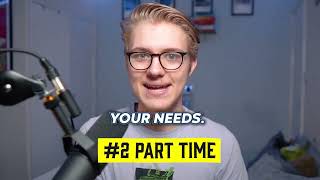 Video | https://youtu.be/uPxSgSdGodk
What factors are important to consider when choosing a job?
Think - Pair - Share (use the images to help you think of ideas)
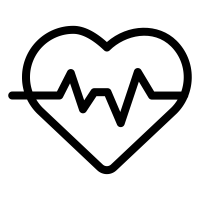 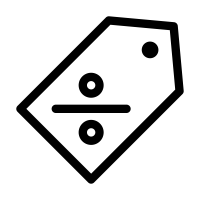 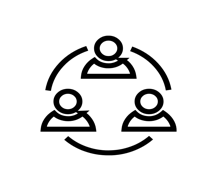 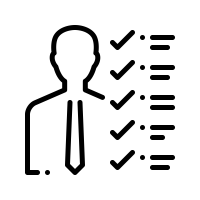 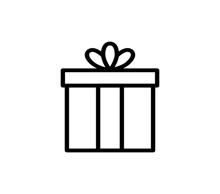 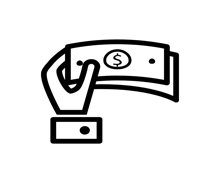 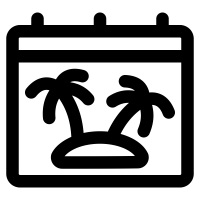 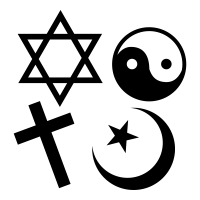 [Speaker Notes: Explain Think-Pair-Share (1min thinking alone - 1min discuss with your neighbour - 1min be ready to share with the class).

Other examples may include: maternity/paternity leave, flexible working environment, opportunities for a bonus

Remind students that what’s important will vary for different people. For example, if someone works for a retail brand (company) such as a H&M and like their clothes, they are more likely to care about a company discount. Or if someone’s job involves working closely with people around them, working with a team that they like and feel safe working with, will be more important to them.]
What factors are important to consider when choosing a job?
Write a list in your book - can you think of any others?
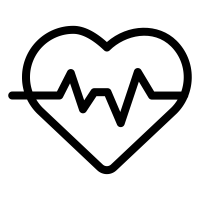 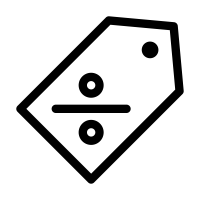 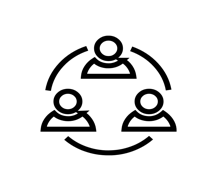 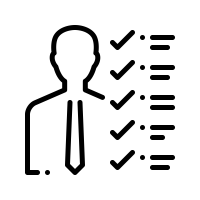 Company discount
Health insurance
A good team
Job fits my skill-set
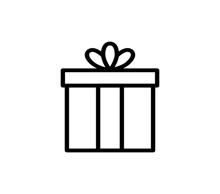 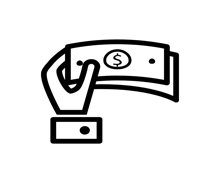 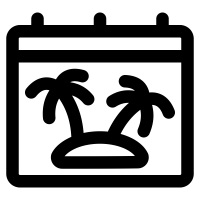 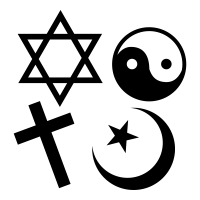 Good pay/bonus
Holiday days
Aligns with my religion/culture/values
Get freebies or food
[Speaker Notes: Teacher instruction
Explain Think-Pair-Share (1min thinking alone - 1min discuss with your neighbour - 1min be ready to share with the class).
Other examples may include: maternity/paternity leave, flexible working environment, opportunities for a bonus

Remind students that what’s important will vary for different people. For example, if someone works for a retail brand (company) such as a H&M and like their clothes, they are more likely to care about a company discount. Or if someone’s job involves working closely with people around them, working with a team that they like and feel safe working with, will be more important to them.]
Activity | Different types of work
There are lots of ways people can earn money
In pairs you will receive a job profile and a Fact File sheet
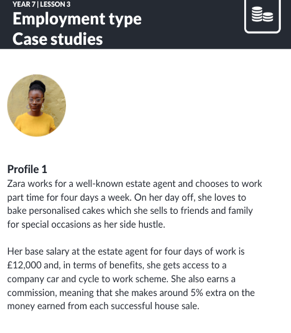 Part 3: In pairs, read the profiles and complete the Fact File sheets for one to two job profiles.
Stretch - are there other types of jobs not included in the case studies that you are aware of?
Resource 1: Case studies
Resource 2: Jobs fact file
[Speaker Notes: Delivery instruction
Hand out fact files sheets - 2 per pair.]
Worked example
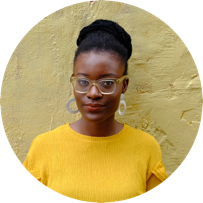 Zara

Job Title: Estate agent

Type of Employment: Employed,
Part-time

Weekly hours/days worked: 
 4 days

Wage or salary: £24,000

Bonus/commission/tips?Yes, 5% commission on the profit of a home sold
Advantages
Part-time allows someone to take care of other responsibilities like study or childcare
Commission can be seen as a reward for good work

Disadvantages  
The salary is below the national average
What are the advantages and disadvantages of these jobs?
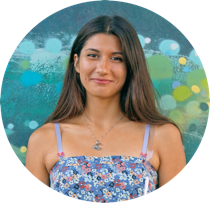 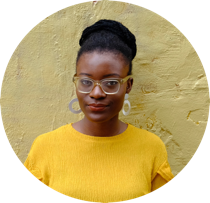 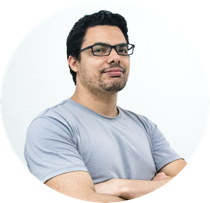 Advantages
The wage is above national minimum wage for a job in this field
It’s a sociable job which she enjoys
She gets a 30% discount on the cafe’s food so can save money that way

Disadvantages  
She sometimes has to deal with difficult customers
Her work shifts are sometimes unsociable
Advantages
Being self-employed means you can decide the standards and culture of your business
Salary can be quite high

Disadvantages  
Being self-employed means you take on a lot of risk and it can be stressful
Income is less reliable and stable
Responsibility for paying own taxes
Zara

Job Title: Estate agent

Type of Employment: Employed,
Part-time

Weekly hours/days worked: 
 4 days

Wage or salary: £12,000

Bonus/commission/tips?Yes, 5% commission on the profit of a home sold
Advantages
Part-time allows someone to take care of other responsibilities like study or childcare
Commission can be seen as a reward for good work

Disadvantages  
The salary is below the national average
Jorge

Job Title: Plumber/Business Owner

Type of Employment: Self-employed, Full-time

Weekly hours/days worked: Varies but at times 50 hours a week

Wage or salary: £30,000-£55,000

Bonus/commission/tips? No
Lucy
Job Title: Barista

Type of Employment: Employed, Part-time, Shift work 

Weekly hours/days worked: 
Part time 15 hours/ week

Wage or salary: £10 per hour

Bonus/commission/tips?Yes, tips
[Speaker Notes: Delivery instruction
Students]
Discuss the advantages and disadvantages of these jobs
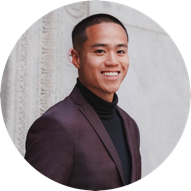 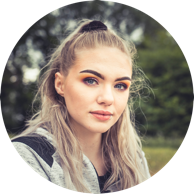 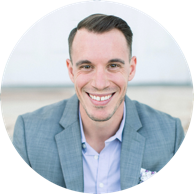 Advantages
His job  meets his passions for creativity and business
He can work  abroad from Greece 
He loves the variety of work which he can do as a freelancer

Disadvantages  
His pay is unstable - sometimes he has lots of projects coming in; other times not
He has to be organised with his time
Advantages
Part-time: flexibility
Salary can be quite high
Good for occasional fast money

Disadvantages  
Salary is below national average
Hard to live and plan around
Can be lonely
Responsible for own taxes
David

Job Title: Junior investment banker

Type of Employment: Employed, Full time

Weekly hours/days worked: 
Full time contract but often works up to 50 hours a week 

Wage or salary: £42,000

Bonus/commission/tips?Yes, bonus of up to 30% of his base salary
Advantages
He earns a high salary of £47,000
He can earn a bonus
He works with motivated people

Disadvantages 
He works long hours so has less time  for other things that he enjoys
His work can become stressful
Karim
Job Title: Graphic designer

Type of Employment: Self-employed, Freelance

Weekly hours/days worked: 
Mostly 5 days a week

Wage or salary: £200 per day 

Bonus/commission/tips?No
Shivaughn

Job Title: Food delivery cyclist

Type of Employment: Zero-hours, Part time , Self-employed

Weekly hours/days worked: Depends, roughly 3 days

Wage or salary: £11 per hour on average

Bonus/commission/tips? No
Different jobs for different people
There is no one right or wrong job to choose
People have different preferences for jobs based on their personal circumstances, skills, culture and values 
People may also try out a range of different jobs before they find one that suits them best. Or, they may find that over time they change job as their experience and circumstances change
Lastly, some people work and are not paid, known as volunteering. For example, chatting to the elderly at a care home. This kind of work may give people personal satisfaction and joy
[Speaker Notes: Delivery instruction
Encourage students to read out the points and invite students to comment.]
By the end of the session, I will be able to:
Recognise and define important words in the jobs market

Assess different ways of making money

Evaluate what kind of work would be best for me in the future
My ideal job
Write down your ideal job in your 20s using full sentences. Write down:

Which industry you want to work in
Employment types (you may choose multiple of these): Full time | Part time | Shift work | Freelancer | Employed | Self-employed | Gig work 
Wage or salary
Other aspects of the job that fit with your skills and values 

Stretch - Describe the disadvantages of your choice and how you might overcome them
Riya’s Example
I would like to work as a photographer because I am creative and good at taking and editing pictures. I would like to be freelance so that I can work on lots of different projects because I love animals and keeping up with different fashion trends.
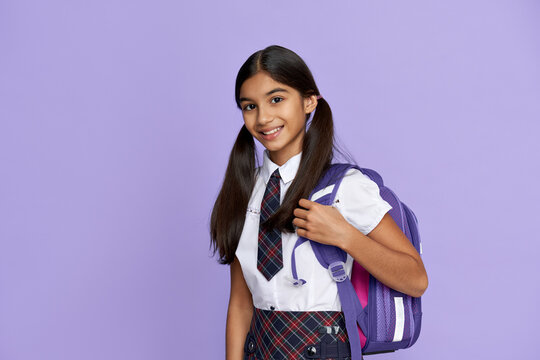 [Speaker Notes: Teacher instruction
Students should be invited to share but given the option to not share personal reflections]
By the end of the session, I will be able to:
Identify important factors to consider when choosing a job

Recognise and  assess the different ways of making money

Evaluate what kind of work would be best for me in the future
Any questions?
?
Services available for people who have concerns about their personal finances
Citizens Advice – Debt and Money – This resource contains links to advice on a number of topics, including financial difficulties, cost of living and communicating with creditors.
National Debtline  – Debt and Money – a debt advice charity run by the Money Advice Trust, offering a  free and confidential debt advice service.
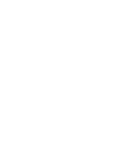 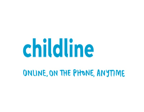 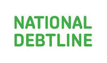 Childline Helpline0800 1111
At school, you can speak with an adult you trust. 
This could be your form tutor, head of year or the school’s safeguarding officer.
Links to learn more!
Articles to extend learning 

How does UK tax work?
What are the tax implications of earning over £100,000? (TaxScouts, July 2022)
Difference between sole trade and limited company  (Youtube ‘Pennies to Pounds’, Nov 2020)
A guide to the living wage (Living Wage Foundation)
Benefits checker/calculator and grants finding website which also has useful info about benefits. (Turn to Us, UK National Charity) 
BBC Sounds - Should we be more open about salaries?

Please visit the  FLIC Learning Hub for further resources
Additional quiz - optional
Multiple choice Q1
Dalia is looking to get a job at university to help pay for her rent. She’s also passionate about food and recipes. What job would suit her best?
Multiple choice Q1
Dalia is looking to get a job at university to help pay for her rent. She’s also passionate about food and recipes. What job would suit her best?
Multiple choice Q2
Being self-employed means…
Multiple choice Q2
Being self-employed means…
Multiple choice Q3
Jonny is looking for a stable and consistent income, but also enjoys spending time abroad. Which job best suits his preferences?
Multiple choice Q3
Jonny is looking for a stable and consistent income, but also enjoys spending time abroad. Which job best suits his preferences?
Multiple choice Q4
When you are paid a set amount per year it is called a
Multiple choice Q4
When you are paid a set amount per year it is called a
Multiple choice Q5
A bonus is…
Multiple choice Q5
A bonus is…